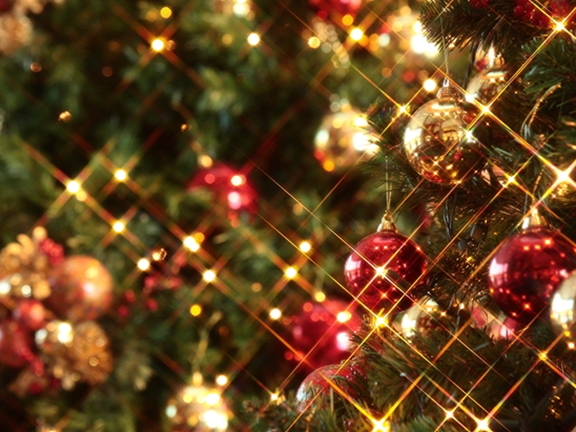 教職採用試験を語る会
日　時：2016年12月15日（木） 12：15～13：00
場　所：岩崎記念館　4F
　　　　  英語教育連環センター（e-LINC）
講演者：	峯松拓哉（外国語学部）
　　　　　 	横奥あかり（外国語学部）
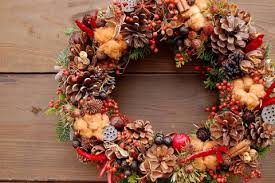 ４年生の教員採用試験経験者２人と，公立学校，私立学校の採用試験について，準備や面接の実体験など，具体詳細に語り合う会です！
「教師になりたいけど不安…」「何をどのようにすればいいのか分からない」と悩むあなた，先輩からのアドバイスを聞きませんか？
お昼休みにお待ちしています！
参加費・事前申込は不要ですので、お気軽にお越しください。
外国語学部キャリア委員会，英語教育連環センター(e-LINC) 共催